Как создать современный объект недвижимости с использованием инновационных технологий?Иванов В.Ф.Управляющий партнёр
2
Инновации в мире: философия западных компаний
Что такое инновации в строительстве и зачем они нужны?
Инновации в России: как добиться поставленных целей?
Основные сложности и подводные камни 
Наш опыт реализации проектов с использованием инновационных технологий
3
Инновации в мире: философия западных компаний
Миссии западных инжиниринговых компаний:
Заботиться об окружающей среде:
«Think green»
«Sustain a world in which we can all flourish»
«Сombine economy and ecology»





Использовать свой опыт, чтобы идти вперёд:
«…challenging ourselves to look for new and better ways to deliver our expertise through innovative solutions»
«push the boundaries and achieve more»
Творить в едином информационном поле: 
«combine  multidisciplinary experience in one information model“
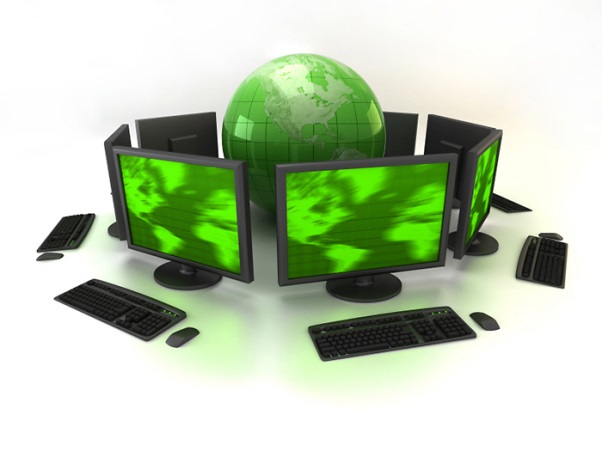 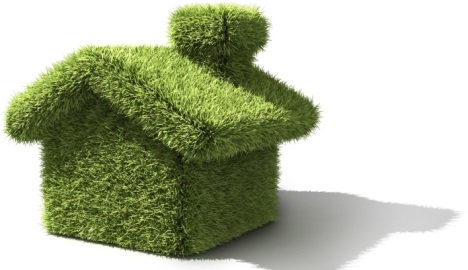 Использовать современные инструменты для создания энергоэффективных объектов:
«to bridge the gap between science and society»
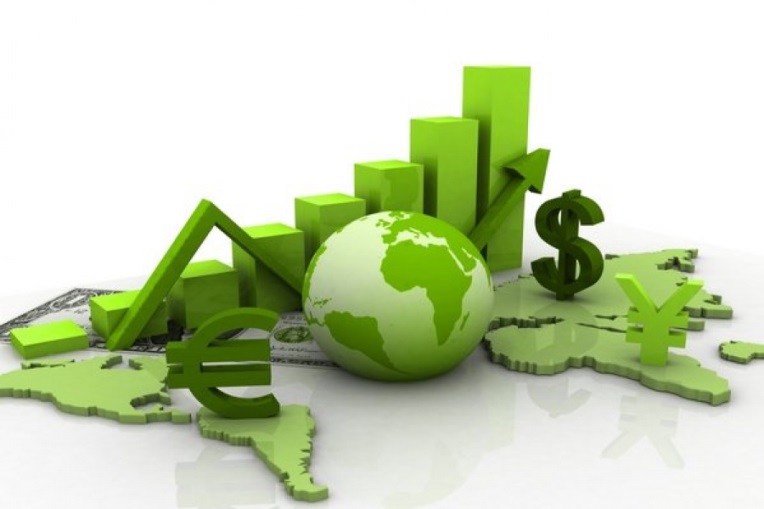 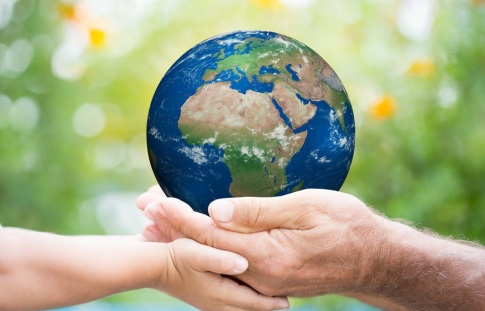 4
Что такое инновации в строительстве?
Инновации          любые новшества

Иннова́ция — это внедрённое новшество, обеспечивающее качественный рост эффективности процессов или продукции, востребованное рынком (Википедия)

Цели внедрения инноваций:
Беречь окружающую среду и экономить ресурсы
Повысить качество проекта 
Придать проекту уникальность
Завоевать репутацию на рынке
Повысить стоимость объекта
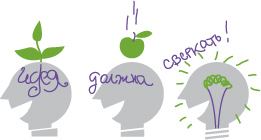 5
Как достичь эти цели?Инструменты:
Архитектурные формы: сочетая энергию природы и силу науки
Применение «умных» инженерных решений
BIM как инструмент инновационного подхода
Методы государственного и рыночного регулирования
Стандарты «зелёного» строительства
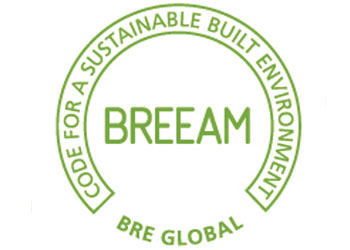 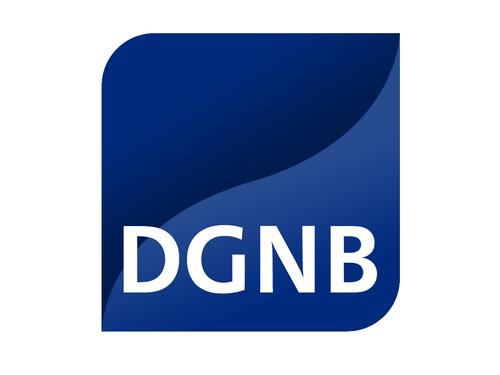 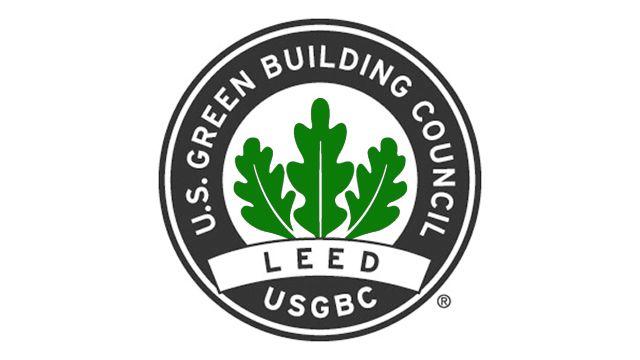 6
Инновации в России. Архитектурные формы:сочетая энергию природы и силу науки
Естественные способы повышения энергоэффективности:
Правильная ориентация здания
Энергоэффективная форма дома
Естественное освещение 
     (пример – световоды)
Экологичные материалы
Пример: дома из бамбука и картона известного японского архитектора Шигеру Бана
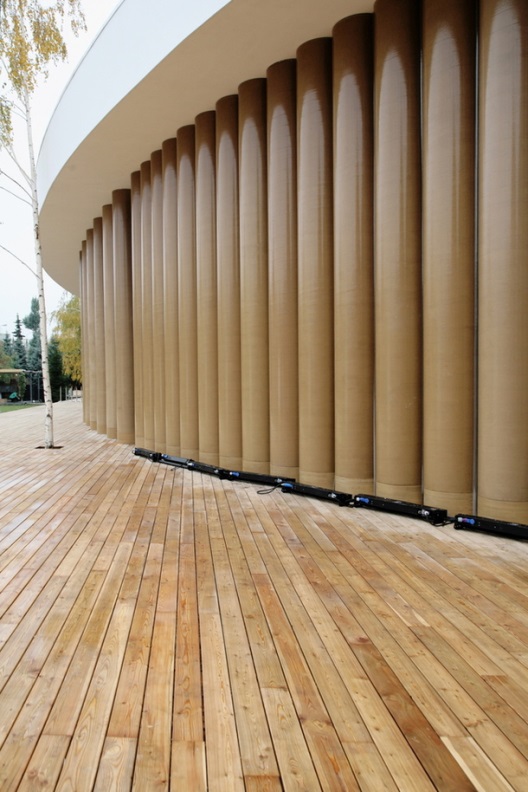 Павильон в Парке Горького. Стены из прессованной бумаги. 
Автор проекта:
Шигеру Бан
7
Инновации в России. Архитектурные формы:сочетая энергию природы и силу науки
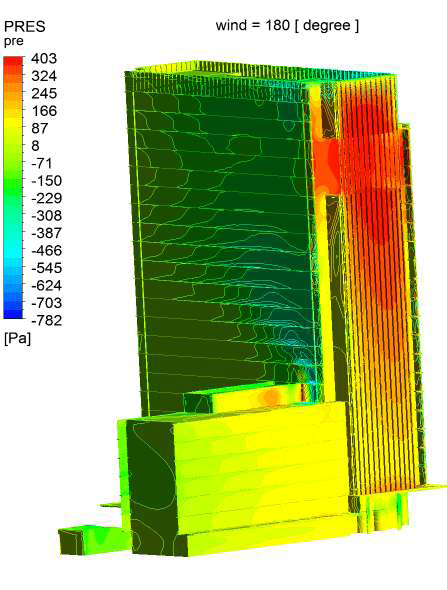 …и научные методы: численное моделирование
Расчёт аэродинамических воздействий на район/здание
Оценка пешеходной комфортности
Оценка прочности уникальных сооружений
Оценка огнестойкости
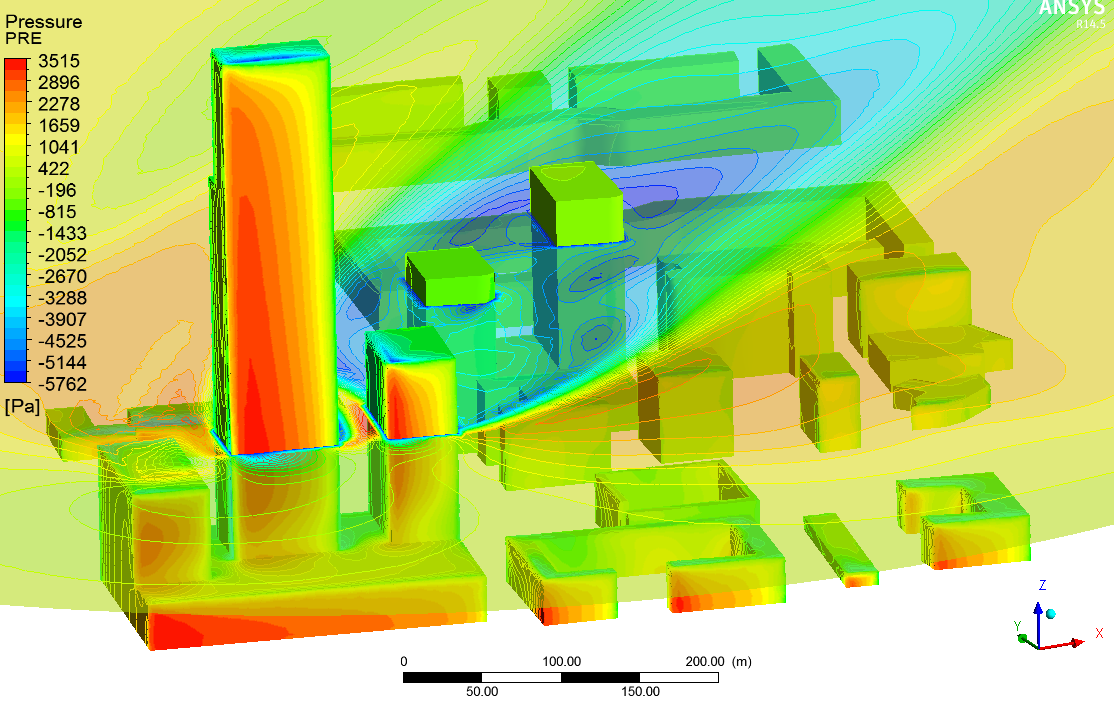 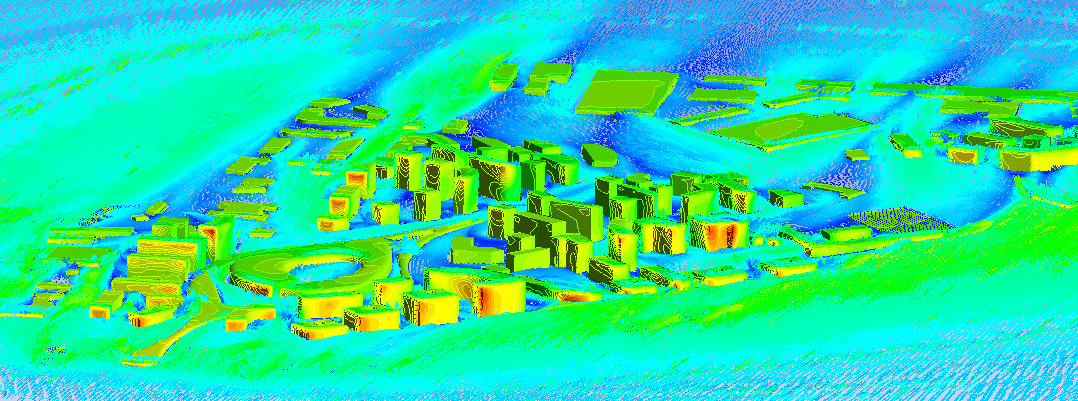 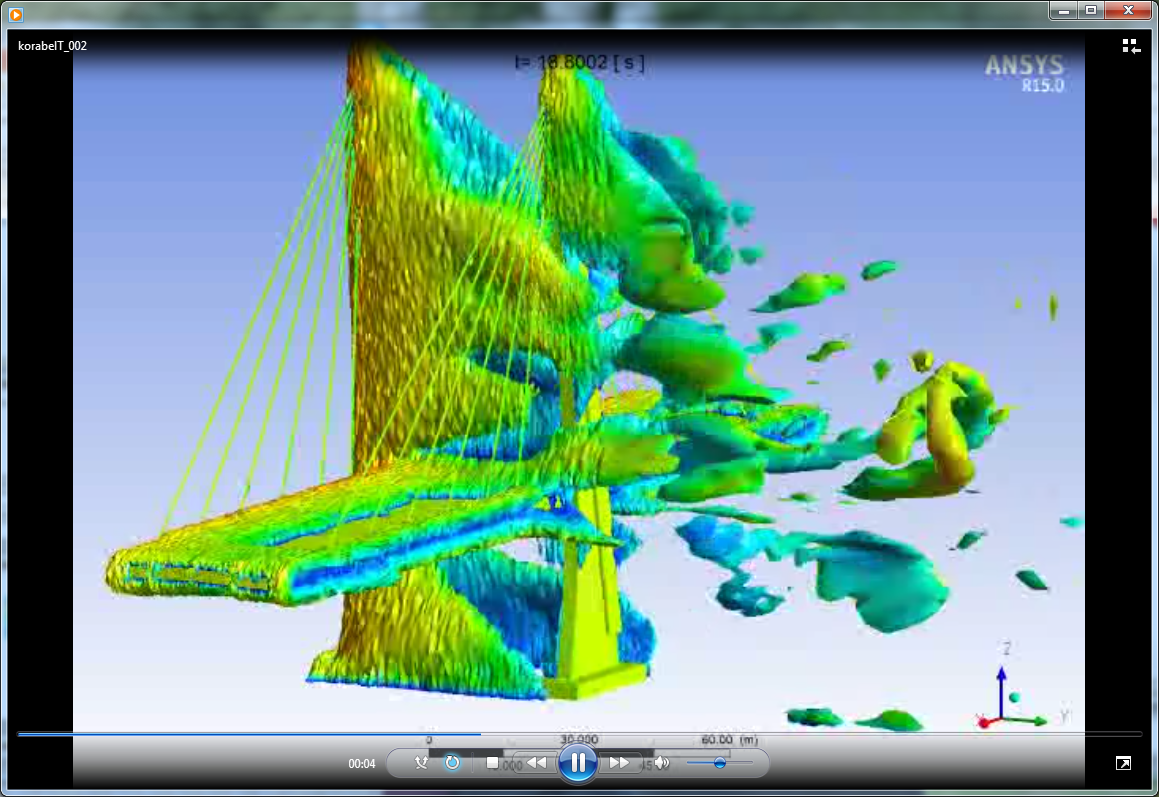 8
Инновации в России: «умные» инженерные решения
Инженерные решения, способные повысить энергоэффективность:
Автоматизация инженерных систем
Автоматизированная солнцезащита
Применение солнечных батарей
Естественная вентиляция
Современные системы теплоизоляции
Экономичное освещение
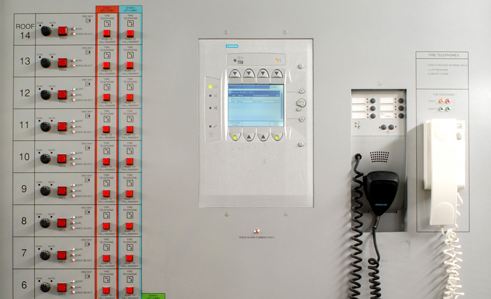 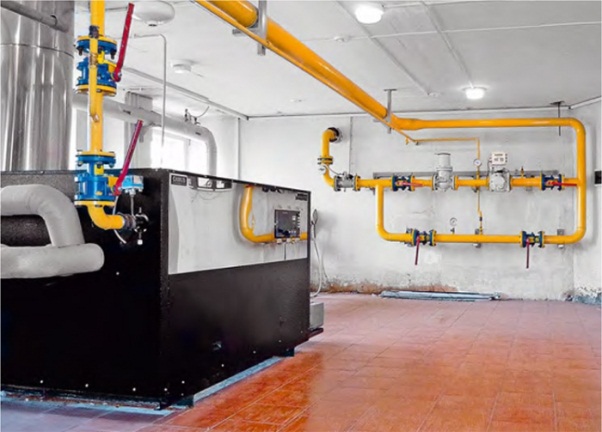 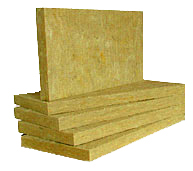 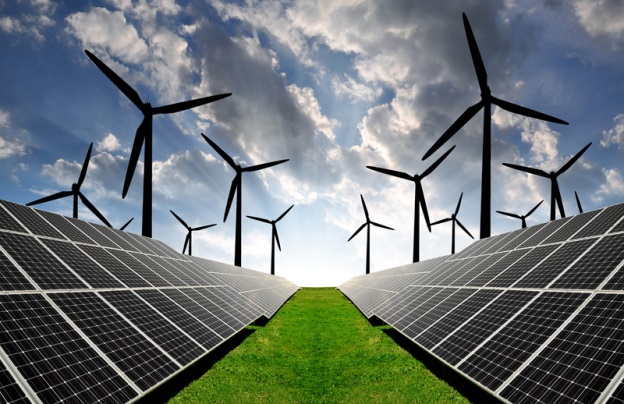 9
BIM как инструмент внедрения инноваций
Уровень внедрения BIM  в Западной Европе и Северной Америке:
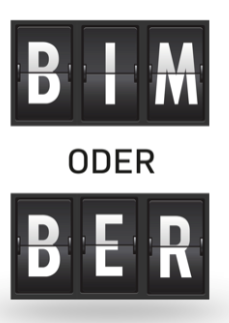 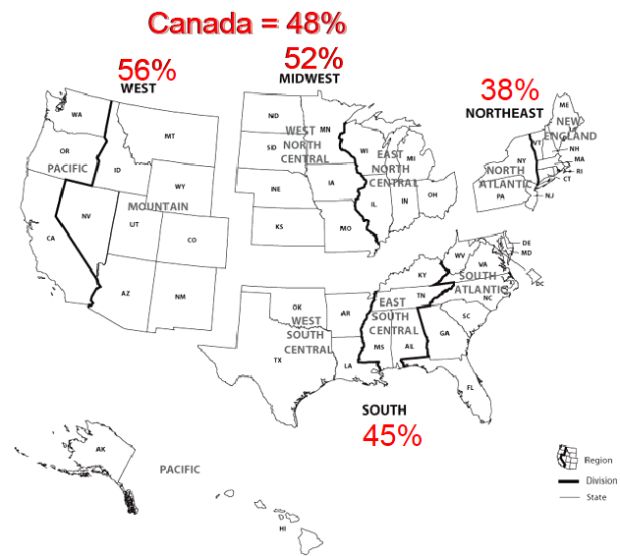 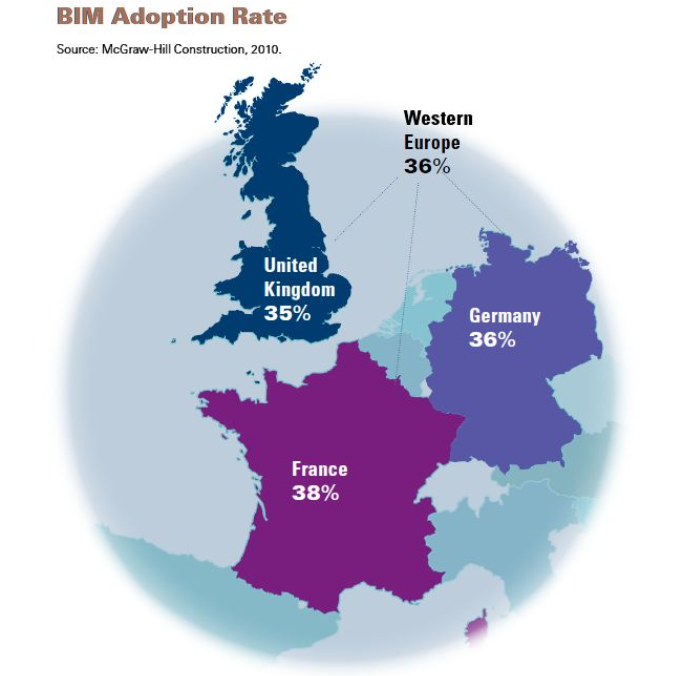 Наиболее  продвинутые пользователи BIM в мире по убывающей:
Архитекторы, инженеры, подрядчики
10
BIM в России: какие преимущества?
Уменьшение количества ошибок и дублирования работы
Удобная визуальная оценка предлагаемых проектных решений
Точность подсчёта объёмов, материалов и оборудования
Снижение стоимости строительства
Сокращение общей продолжительности проекта
Контроль над расходами
Выход на новые рынки
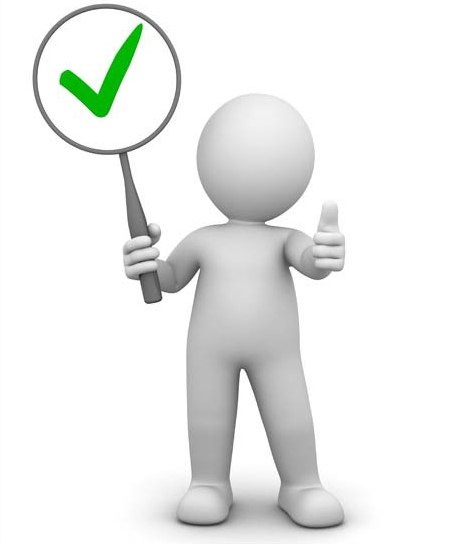 …и ещё: проект в BIM позволяет досконально понять объект со всей его геометрией и характеристиками. К сожалению, стадия ПД по 87 постановлению такой информативностью не обладает….
11
Облачные технологии на службе Инвестора
Что подразумевается?
Система управления строительством как единое информационное поле, в котором работают все участники строительного процесса.
Ценность для клиента:
Защита интересов Инвестора 
Единая методология обеспечения качества строительства
Управление графиком и бюджетом
Управление рисками
Прозрачность. Надёжность
Отчётность в режиме онлайн
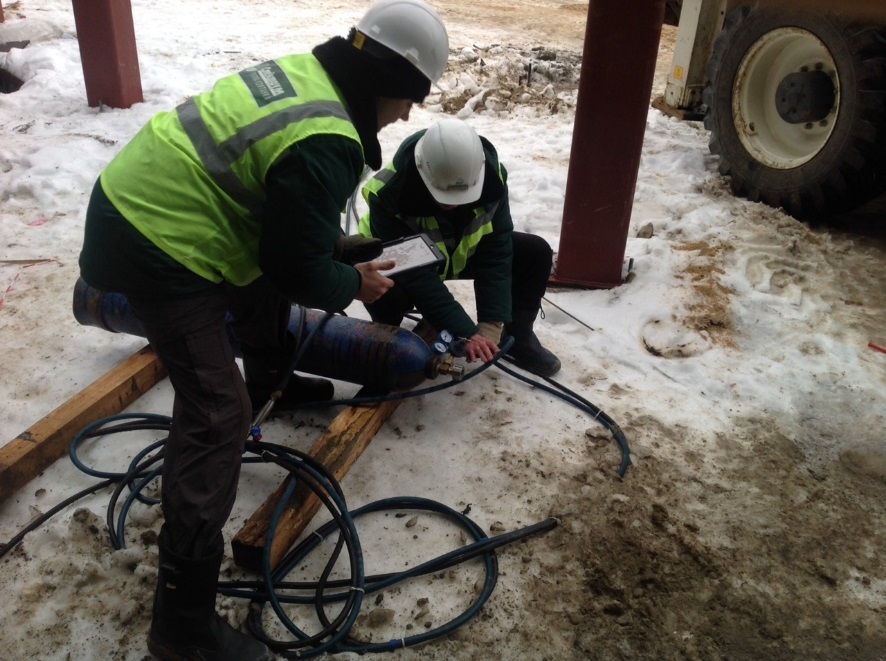 Идет проверка годности манометра
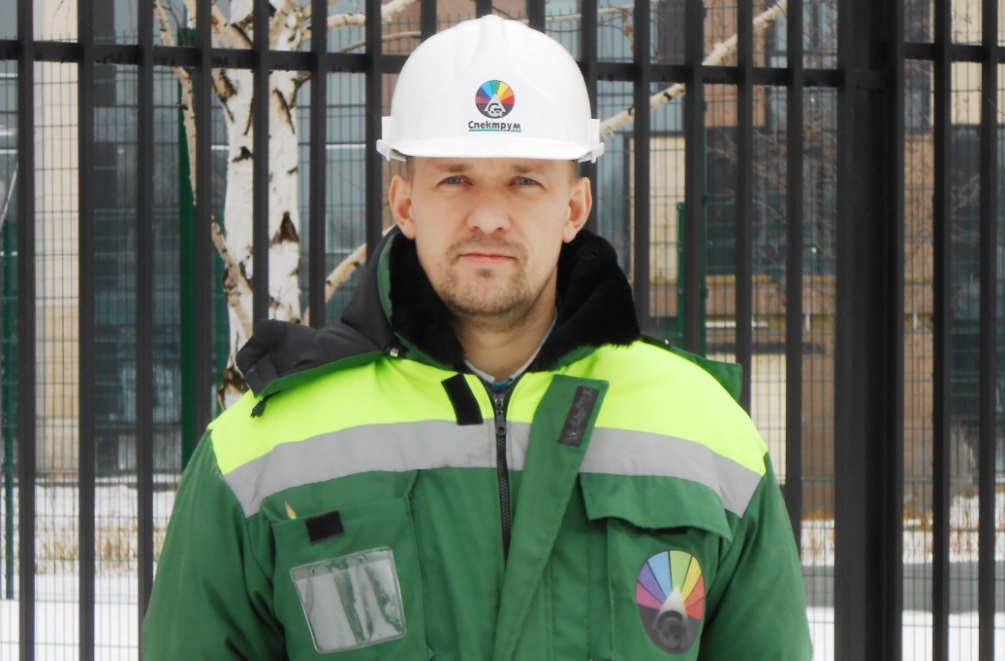 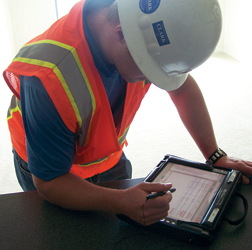 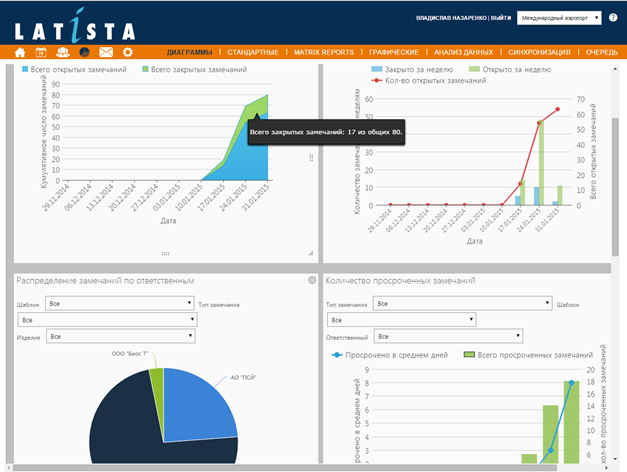 Пример типового Предписания
12
Методы государственного и рыночного регулирования
Мощный инструмент поддержки инноваций -  государство

Пример: В Великобритании с 2016 года BIM будет обязательным требованием для госзаказа
Этим же путём начинают идти страны Скандинавии, Канада, Китай, Беларусь, Казахстан и…Россия.
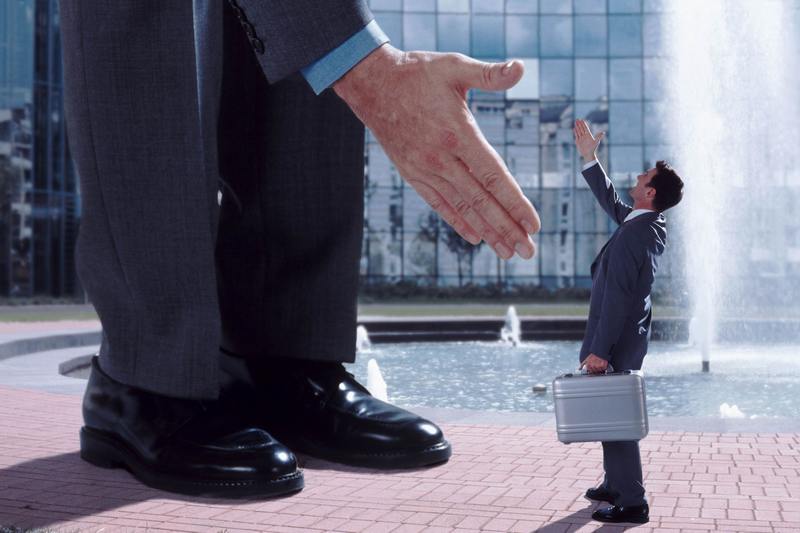 13
Методы государственного и рыночного регулирования
А как это работает у них?
Результаты небольшого исследования 
рынка Канады:
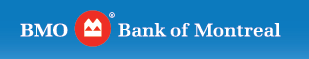 Пример: как осуществляется решение по выдаче ипотечного кредита в BMO?
Ипотечная ставка ниже, если дом/квартира отвечает требованиям энергоэффективности

5 групп критериев:
Окна (естественное освещение, защита от шума, пыли, теплоизоляция)
Двери (материал, разделение отапливаемых помещений от неотапливаемых. Нет дверей в квартире – большой плюс!)
Водоснабжение (безрезервуарные системы водоснабжения – плюс!)
Освещение (естественное освещение, энергосберегающие лампы)
Наличие отметки Energy Star на бытовой технике (посудомоечные машины, холодильники и т.д.)
Оценку жилья проводит специалист BMO по разработанной банком шкале.
14
Методы государственного и рыночного регулирования
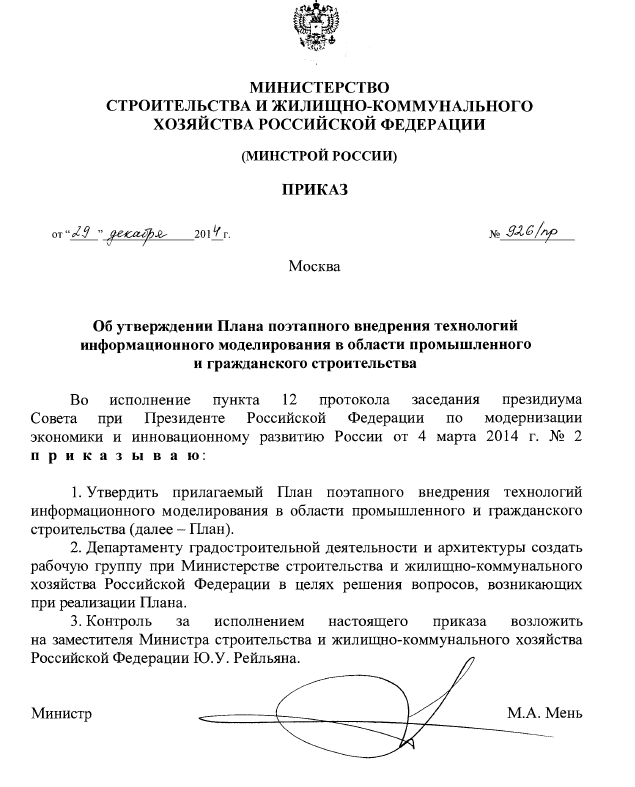 Какие действия предпринимаются у нас?
Шаги со стороны Министерства строительства РФ:
План поэтапного внедрения технологий информационного моделирования в области промышленного и гражданского строительства
Статус:
Отобраны 23 пилотных проекта

Среди них два проекта ГК «Спектрум»:
Центр оптовой и розничной торговли в Московской области
     Статус: документация и модель переданы в МГЭ
Торговый центр в Московской области
Ориентировочный срок захода в экспертизу – сентябрь 2015.
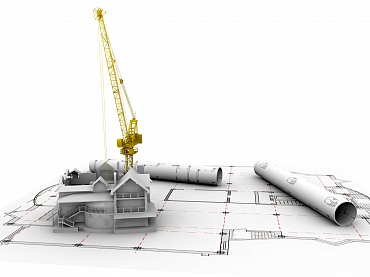 15
Стандарты «зелёного» строительства
Основные рейтинги:





Расшифровка категории «Инновации» в BREEAM:
Innovation (Инновации): применение лучшей практики

Выдержки из «Технической Инструкции» BREEAM New Construction 2013:

«BREEAM rewards buildings that go beyond best practice in terms of a particular aspect of sustainability»
 
«…benefits or performance levels that are currently not recognised by standard BREEAM assessment issues»

Т.е. это те параметры, которые по разным аспектам превышают зафиксированные в стандарте.
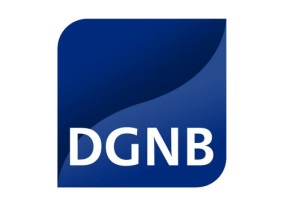 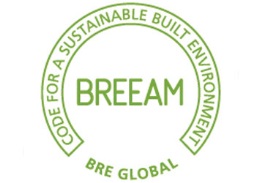 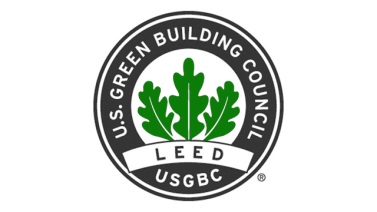 16
Эталон энергоэффективности по BREEAM
Шалаш
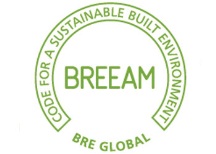 Rating unknown 
17
Примеры «зелёных» проектов: наши дни
One Angel Square. Manchester. UK.
Бизнес-центр Greendale в Москве
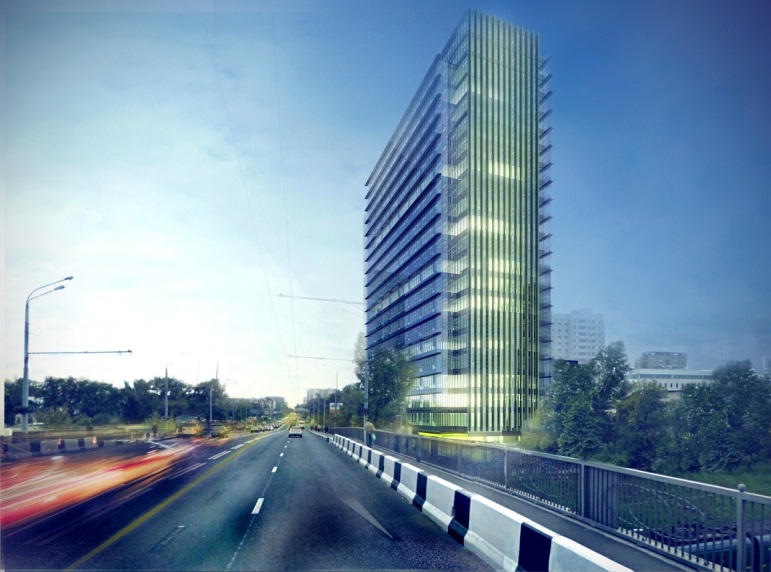 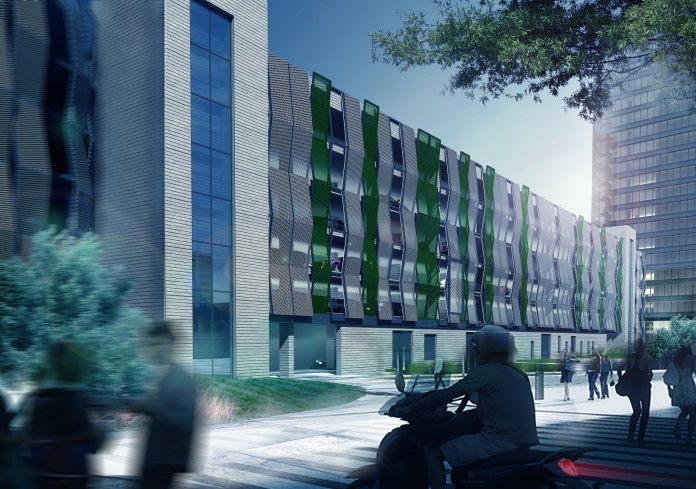 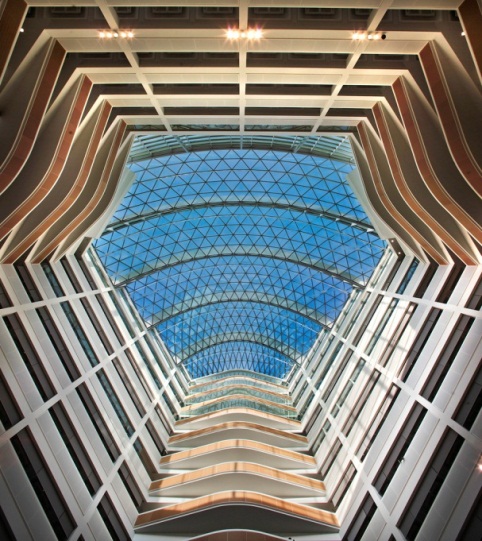 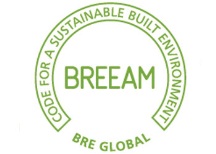 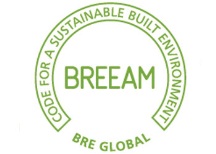 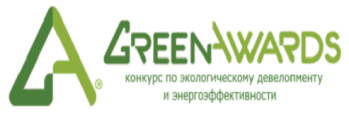 II-ОЕ МЕСТО В КОНКУРСЕ
GREEN AWARDS 2014
Outstanding. 88.5%
Outstanding. 95.16%
Такой уровень - первый и пока единственный в России!
18
Основные сложности в процессевнедрения инноваций
Отсутствие технических регламентов. Есть перечни обязательных документов, но не проработаны уровни детализации.
Отсутствие стандартов на стройматериалы. Невозможность применения современных материалов из-за отсутствия обновлений документов
Сопротивление новому.  Желание работать «по старинке, как привыкли».
Кадровый вопрос. Необходимость обучения специалистов
Программные продукты. Сложность в подборе наиболее эффективной комбинации
Создание стандарта. Создание BIM-стандарта  - кропотливая и сложная работа
Уровень подготовки разных участников процесса. Отстают подрядчики
19
Наш опыт реализации проектов с использованием инновационных технологий
Кейс: строительство завода в ЮФО
Особенность проекта: действующее предприятие, реализация проекта по фазам
Применение энергоэффективных технологий по стандарту LEED:

1. Проект биологических очистных. Решения позволяют чистить все стоки предприятия и направлять обратно в системы водоснабжения. 
Результат: нулевые выбросы стоков в реку, минимальное воздействие на водные ресурсы

2. Дизайн фасадов офисного здания. Специальные элементы фасада, которые поворачиваются в зависимости от угла падения солнечных лучей.
Результат: экономия затрат на кондиционирование офиса и более комфортные условия труда

3. Временные рабочие места на открытых балконах.  Зелёная кровля, элементы «под дерево» в интерьерах, организация зоны отдыха в виде ландшафтного дизайна, локальные водные источники (ручейки, озерца, стена с водой в рамках ландшафтного дизайна).

4. Отсек для раздельного сбора мусора.  Высокое ограждение, чтобы не сдуло ветром мусор, контейнеры с устройством водостока. Результат: снижение вредного воздействия на грунт
20
Наш опыт реализации проектов с использованием инновационных технологий
Выявленные плюсы реализации проекта в BIM:
Заказчик получает представление об объекте по результатам реализации работ на каждой стадии
Кейс: строительство завода в Московской области
Особенность проекта: действующее предприятие, реализация проекта по фазам
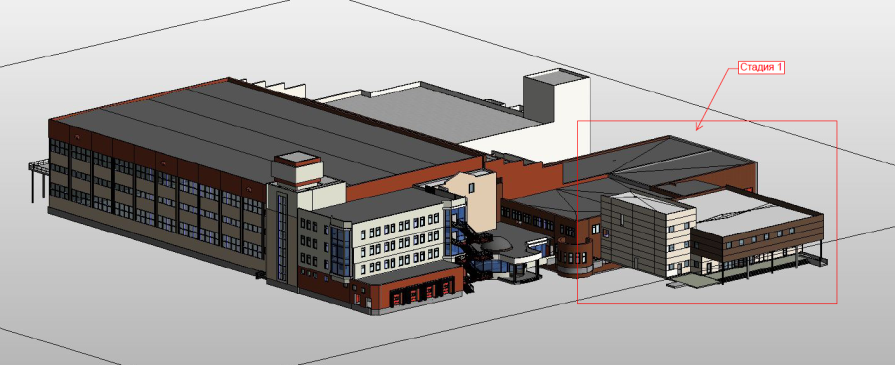 Фаза 1
Увеличение площадей гардеробных, реконструкция офисных помещений и входной группы



Фаза 2
Реконструкция столовой с организаций зала общих собраний персонала, увеличение склада сырья
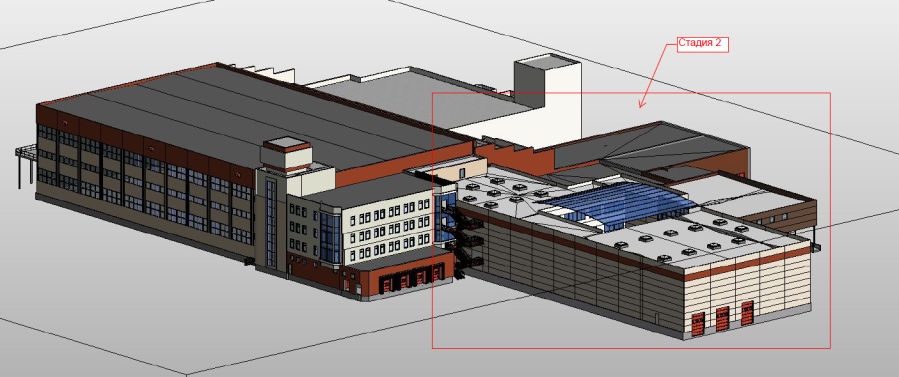 21
Наш опыт реализации проектов с использованием инновационных технологий
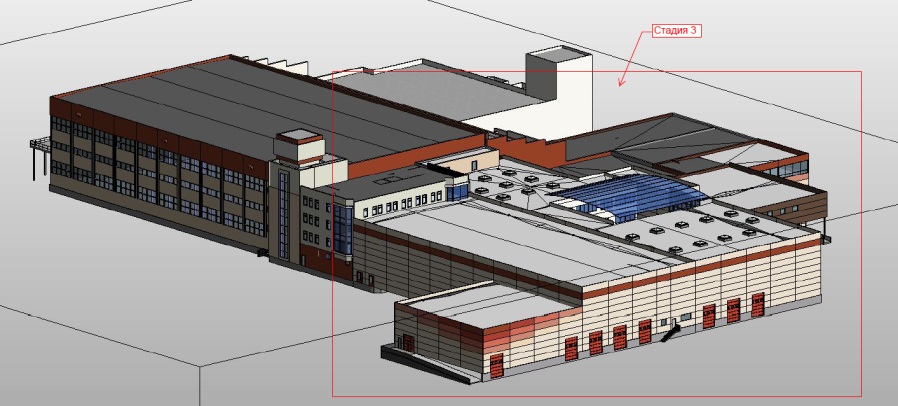 Фаза 3
Увеличение склада готовой продукции





Финал
То же, что фаза 3. Итоговый вариант с благоустроенной территорией.
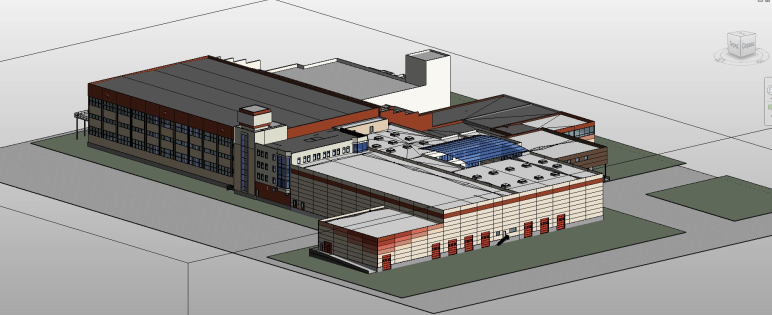 22
Наш опыт реализации проектов с использованием инновационных технологий
Выявленные плюсы реализации проекта в BIM:
Детальная проработка бюджета уже на стадии ПД
Возможность формирования ведомости объёма работ на основании данных BIM-модели (BoQ)
Пример:
23
Наш опыт реализации проектов с использованием инновационных технологий
Выявленные плюсы реализации проекта в BIM:
Высокая точность проработки инженерных решений в увязке с действующими системами
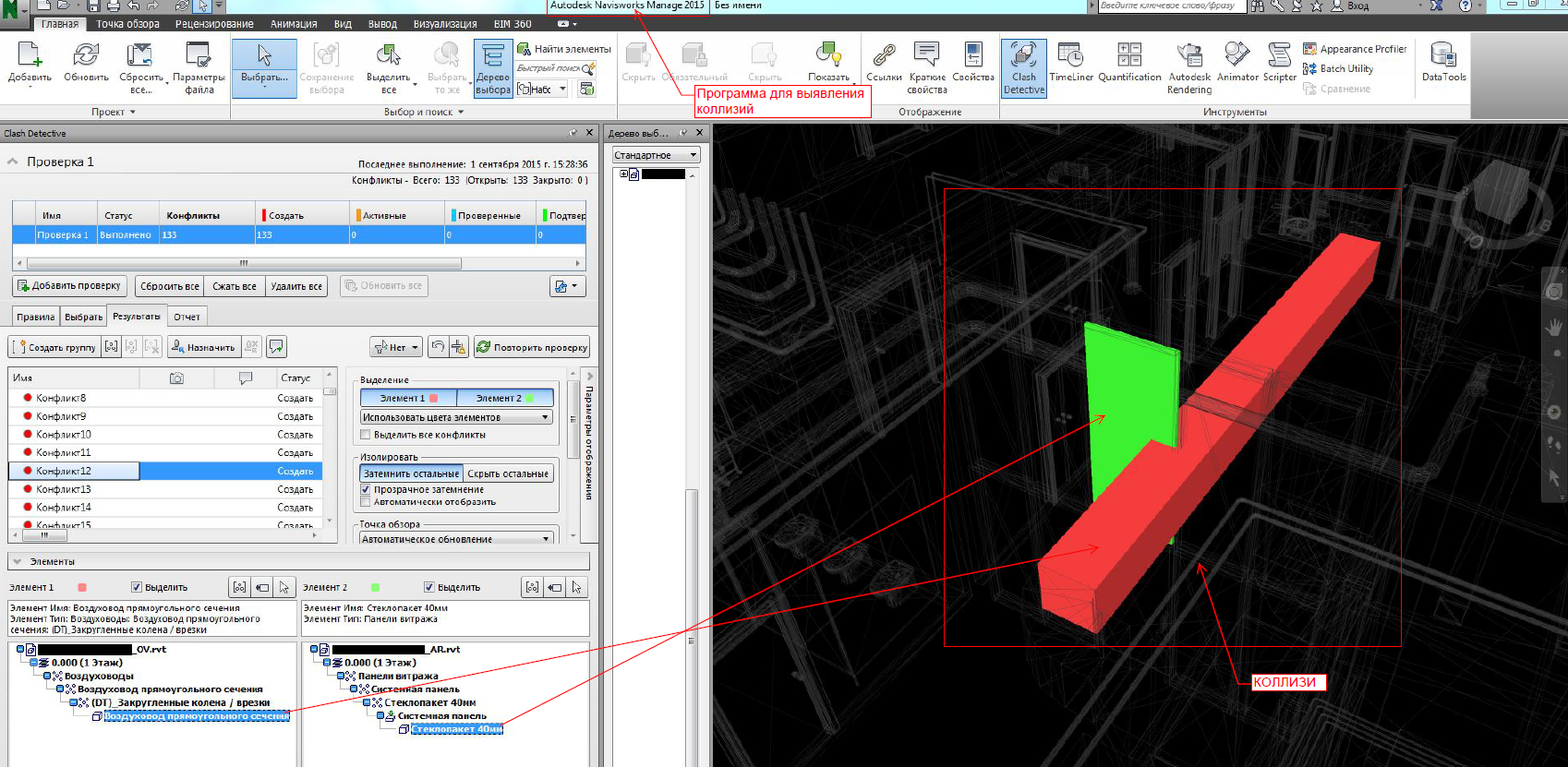 24
Наш опыт реализации проектов с использованием инновационных технологий
Выявленные плюсы реализации проекта в BIM:
Высокая скорость и скоординированность при внесении изменений
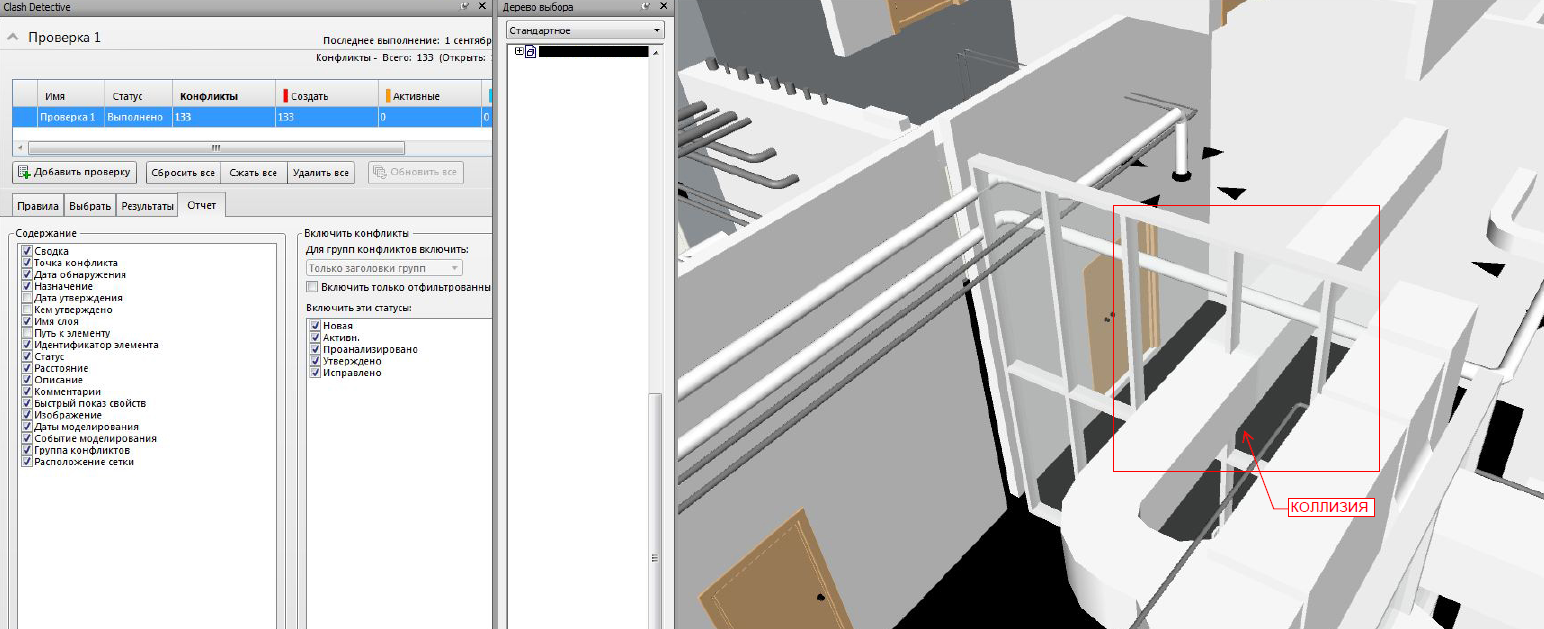 Пример: внесено изменение, в итоге воздуховод «въехал» в витраж


Автоматически формируется отчёт о конфликте
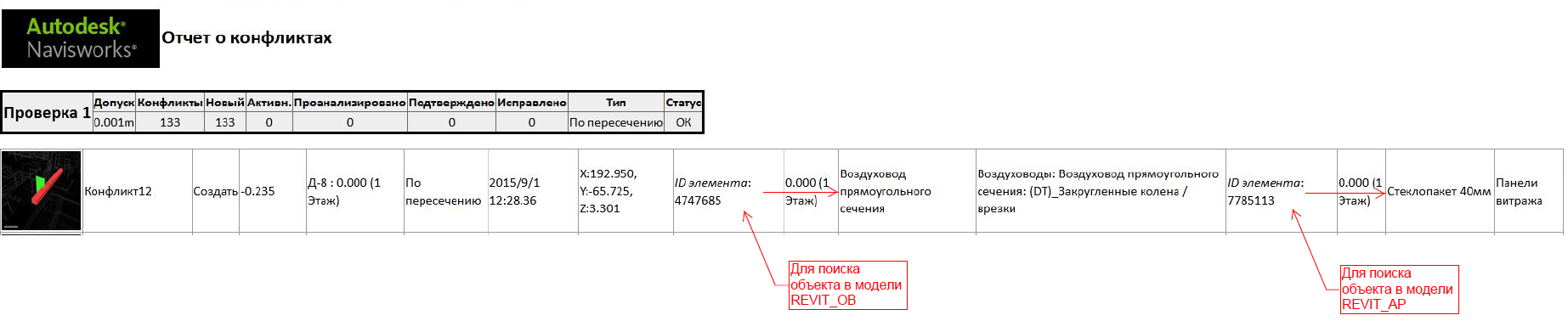